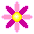 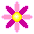 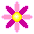 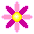 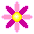 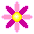 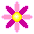 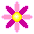 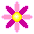 Toán `
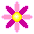 LUYỆN TẬP 
(TRANG 129)
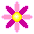 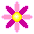 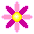 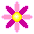 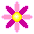 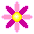 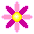 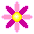 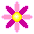 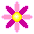 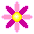 Muốn tìm số bị chia ta làm như thế nào?
Muốn tìm số bị chia ta lấy thương nhân với số chia.
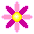 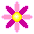 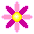 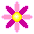 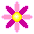 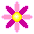 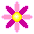 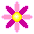 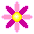 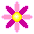 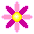 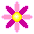 Bài 1: Tìm y
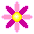 a) y : 2 = 3
b) y : 3 = 5
y       = 3 x 2
y       = 5 x 3
y       = 6
y       = 15
TL: 15 : 3 = 5
TL: 6 : 2 = 3
c) y : 3 = 1
y       = 1 x 3
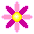 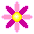 y       = 3
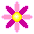 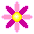 TL: 3 : 3 = 1
Muốn tìm số bị chia ta lấy thương nhân với số chia.
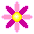 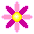 Bài 2 : Tìm x
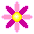 a) x – 2 = 4
b) x : 2 = 4
x    = 4 X 2
x    = 4 + 2
x    = 6
x    = 8
TL : 8 :  2 = 4
TL : 6 – 2 = 4
d) x : 4 = 5
c) x – 4 = 5
x    = 5 X 4
x    = 5 + 4
x    = 20
x    = 9
TL : 20 :  4 = 5
TL : 9 – 4 = 5
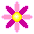 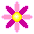 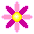 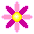 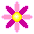 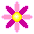 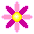 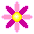 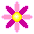 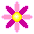 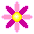 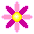 Bài 3: Viết số thích hợp vào ô trống:
10
12
9
7
5
9
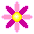 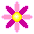 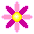 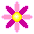 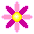 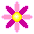 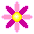 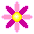 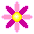 Baøi 4 :  Có một số lít dầu đựng trong 6 can, mỗi can 3 lít. Hỏi có tất cả bao nhiêu lít dầu ?
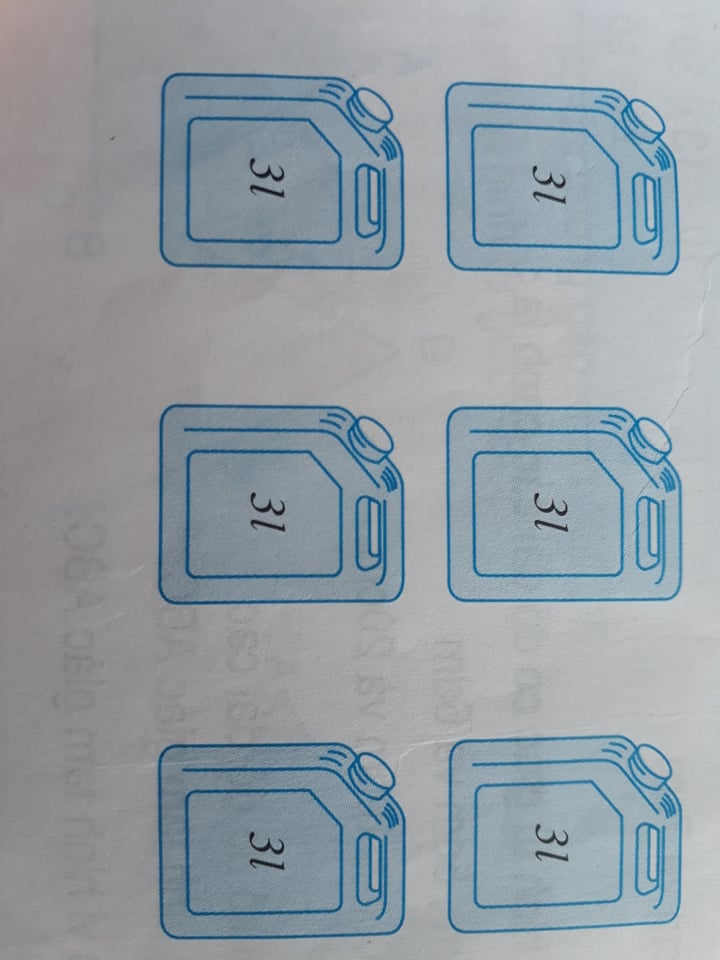 Tóm tắt
1 can   : 3 lít dầu
6 can   : .... lít dầu ?
Giải
Có tất cả số lít dầu là:
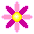 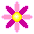 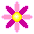 3 x 6 = 18 (l dầu)
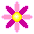 Đáp số: 18 (l dầu)
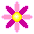 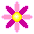 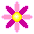 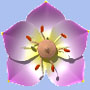 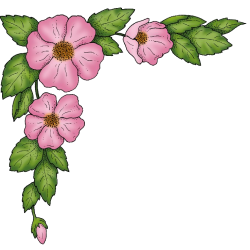 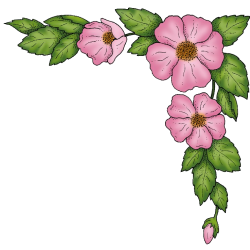 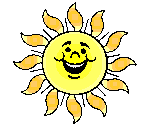 TRÒ CHƠI: 
“Ô SỐ 
MAY MẮN”
1
3
2
Em nhận được một món quà
Hoan hô bạn nào!
Em rất thông minh
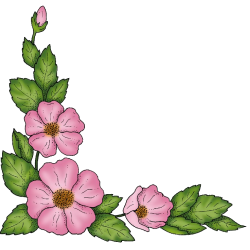 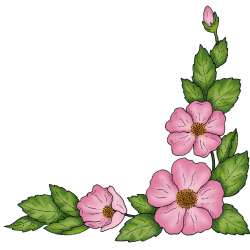 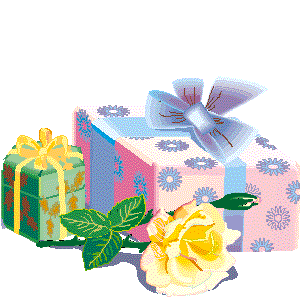 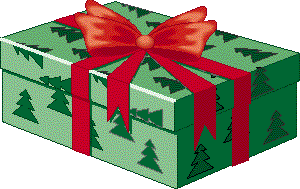 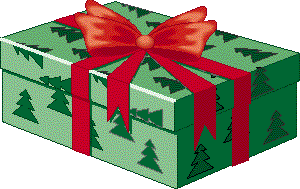 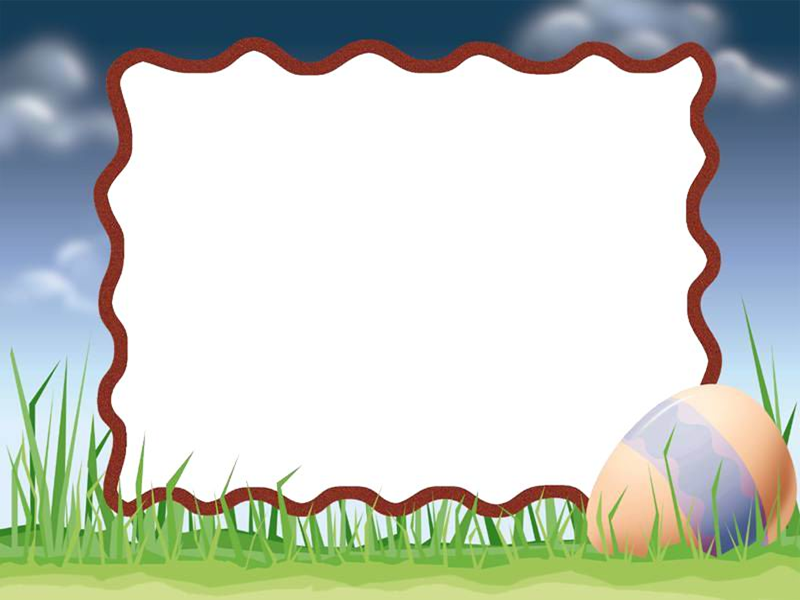 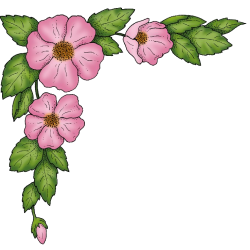 Theo em, x sẽ bằng bao nhiêu?
x : 3 = 3
A.   x = 2
B.   x = 5
C.   x = 9
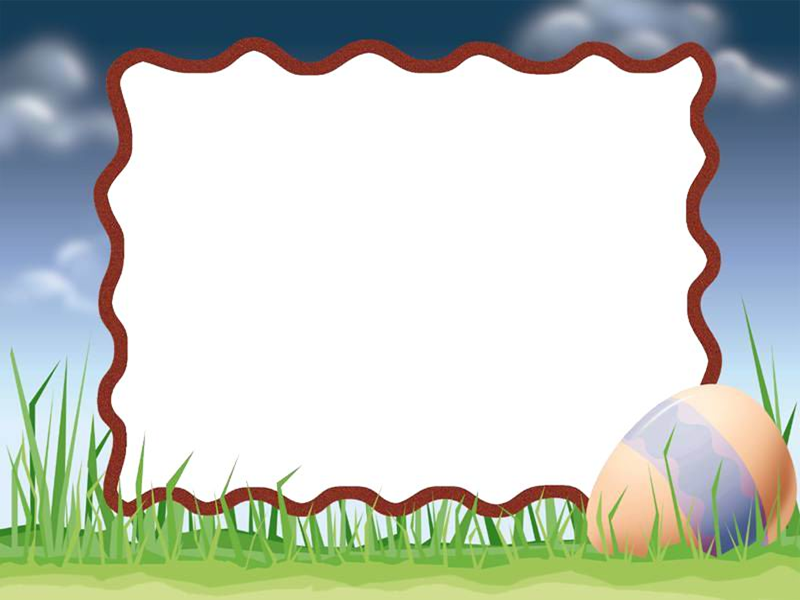 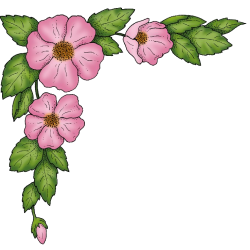 Hãy chọn đáp án phù hợp:
x - 3 = 3
            x = 3 - 3
      x = 0
A. Đúng
B. Sai
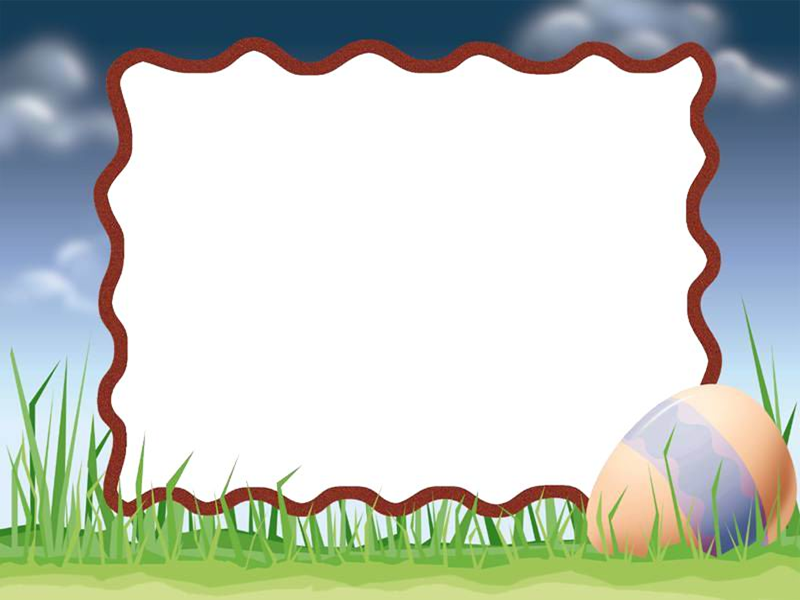 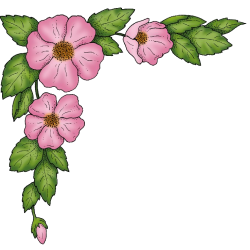 Muốn tìm số bị chia, ta lấy:
A. số chia chia cho thương
B. thương nhân với số chia
C. hiệu cộng với số trừ
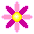 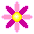 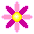 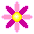 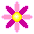 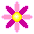 Thank you
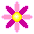 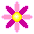 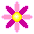 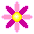 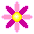 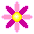